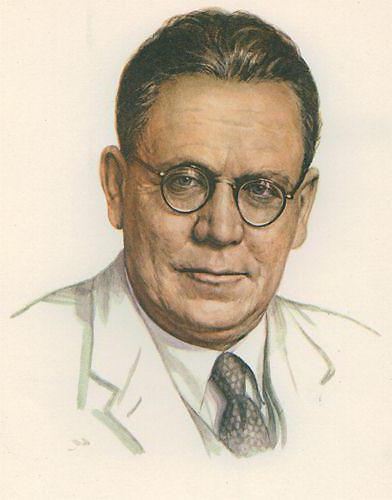 Самуил Яковлевич Маршак
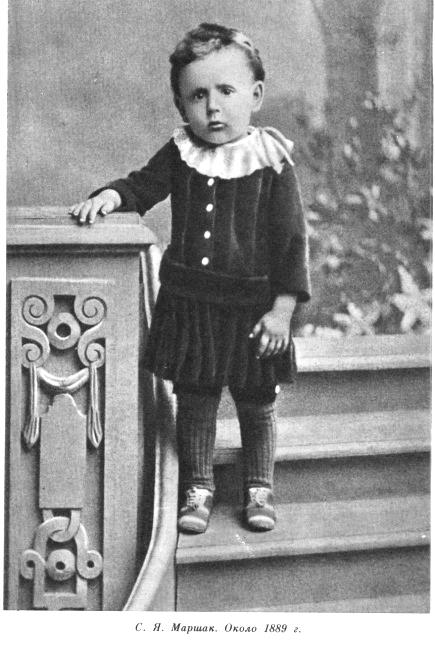 Самуил Яковлевич Маршак
родился 3 ноября 1887 года в Воронеже.
О семье: семья заводского техника, талантливого изобретателя, поддерживала  в детях стремление к знаниям, интерес к миру, к людям.
Мальчик с детства тянулся к знаниям, к книгам, рано стал писать стихи.
Раннее детство и первые школьные годы будущий писатель провёл в маленьком городке Острогожске Воронежской губернии. Его семья жила небогато, но дружно.
	Первое образование Маршака было получено в гимназии. Учитель словесности выделял его талант среди других детей в классе, считал самым одаренным. Еще в школьные годы были написаны первые стихи Маршака.
С.Я.Маршак много путешествовал по миру и по нашей стране.
Во время путешествий выступал со своими стихами пред русскими солдатами.
Дети и
 С.Я. Маршак
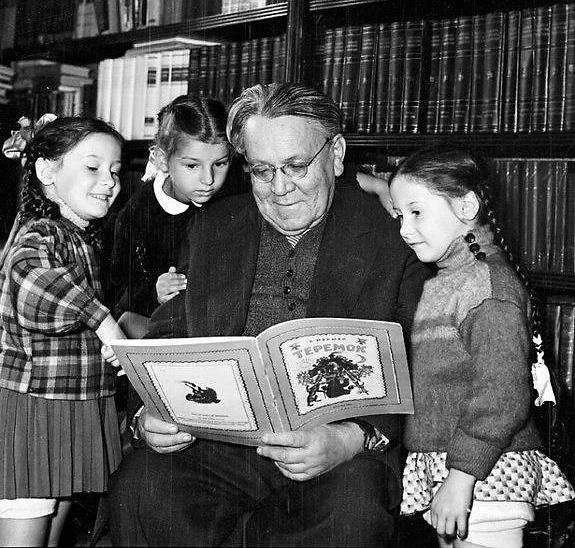 За свою биографию Самуил Маршак сочинил много произведений для детей.
Произведения для детей
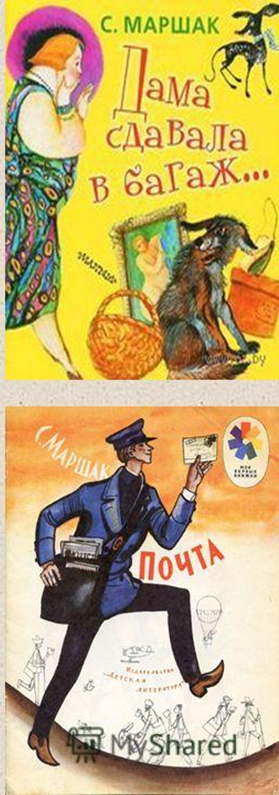 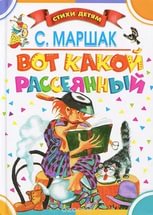 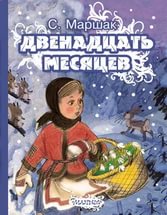 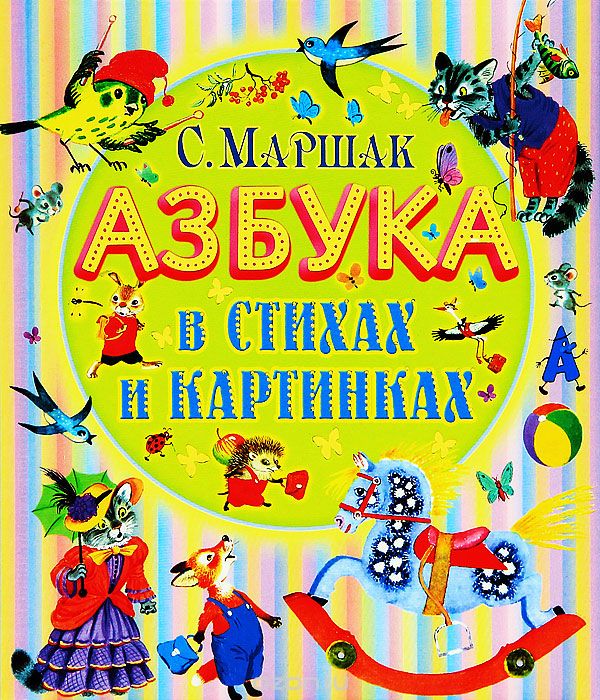 Памятник и дом где жил С.Я. Маршак
Памятник Маршаку
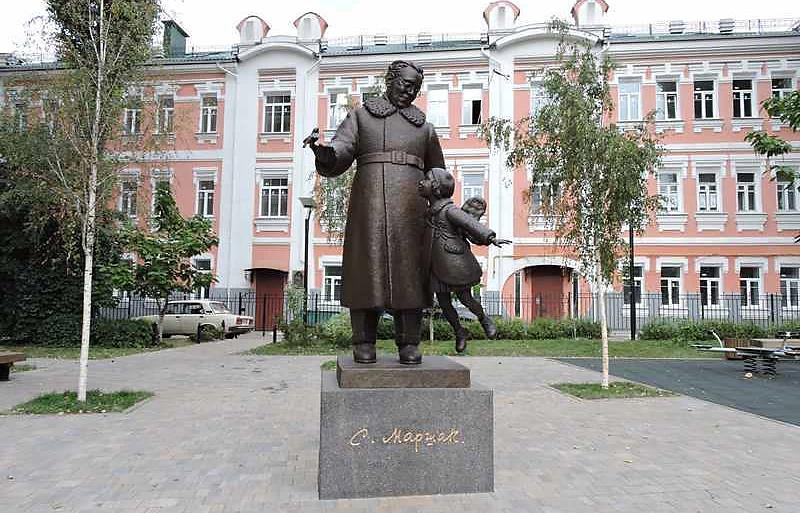 В Воронеже памятник установлен напротив дома, в котором жил детский поэт.
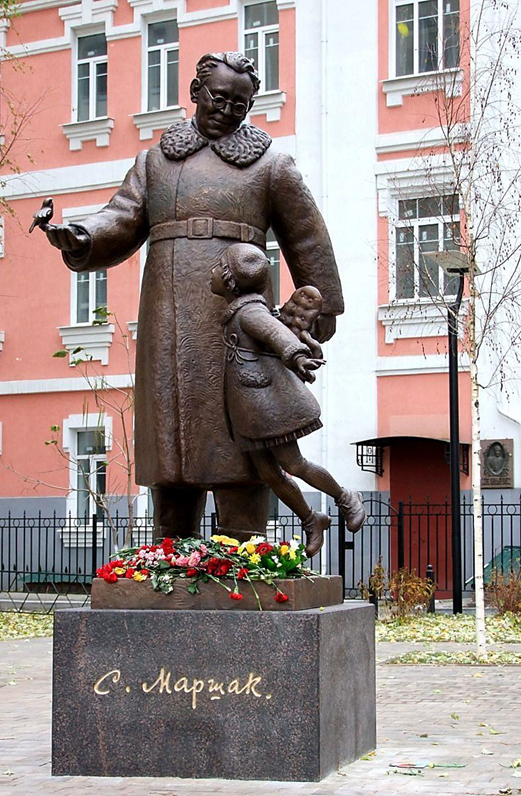 Сам по себе памятник очень необычный. 
Маршак стоит в теплом зимнем тулупе с отведенный в сторону рукой. В раскрытой ладошке сидит птичка, будто греется от тепла большой и доброй руки. 
Рядом маленькая девочка, которая с большим интересом смотрит на крохотную пташку. Она хочет взять ее, но очень боится поранить кроху. 
	Это милая девчушка —  «детская муза» С.Я.Маршака.  	Это помощница, которая вдохновляет поэта на написание детских произведений.
Отгадай загадки С.Я. Маршака
2. Мы ходим ночью,
Ходим днем,
Но никуда
Мы не уйдем.
Мы бьем исправно
Каждый час.
А вы, друзья,
Не бейте нас!
1. Бьют его рукой и палкой
Никому его не жалко.
А за что беднягу бьют?
А за то, что он надут.
(мяч)
(часы)
4. В Полотняной стране
По реке Простыне
Плывет пароход
То назад, то вперед.
А за ним такая гладь –
Ни морщинки не видать!
3. Всегда шагаем мы вдвоем,
Похожие, как братья.
Мы за обедом – под столом,
А ночью – под кроватью.
(Ботинки)
(Утюг)
Угадай героев и назови произведение
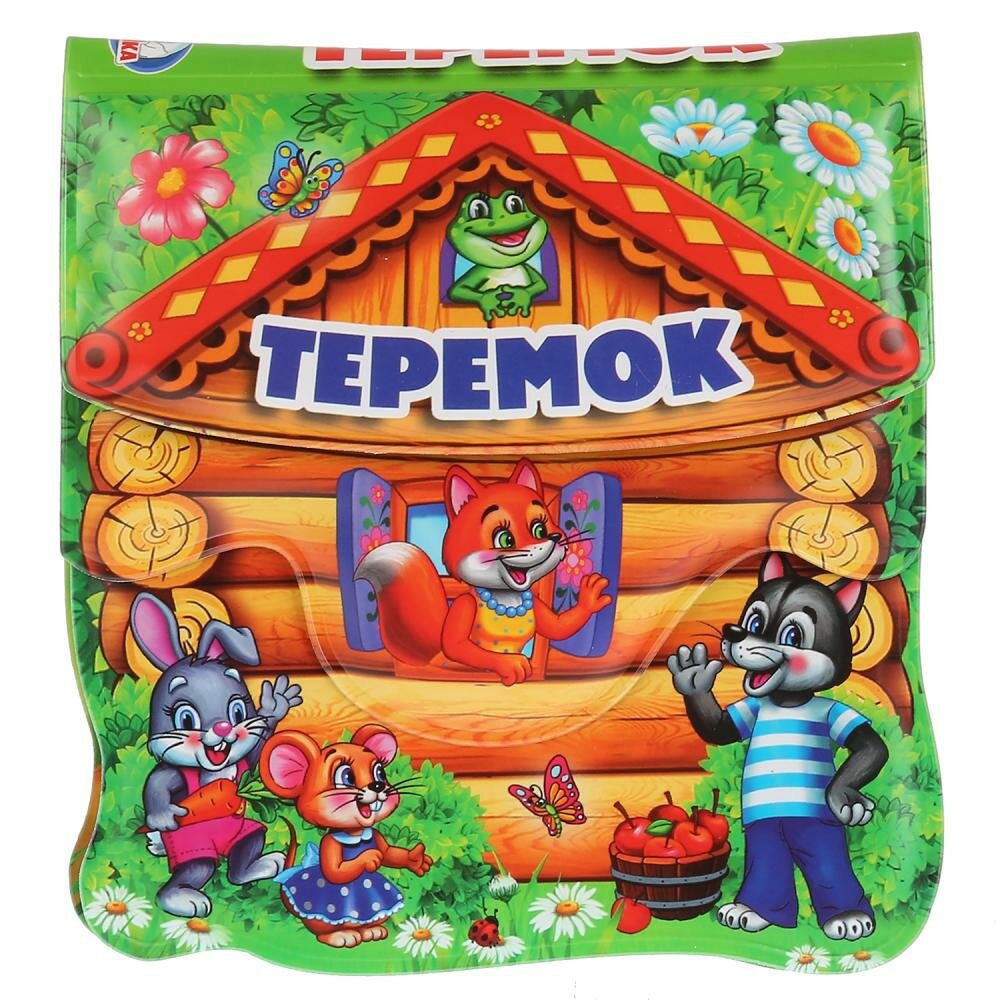 Угадай героев и назови произведение
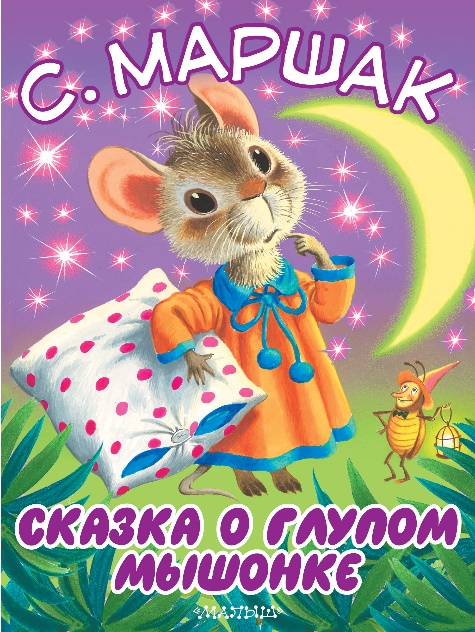 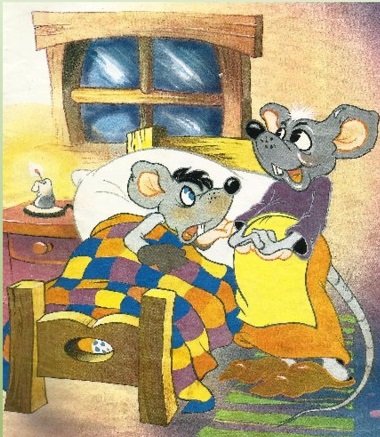 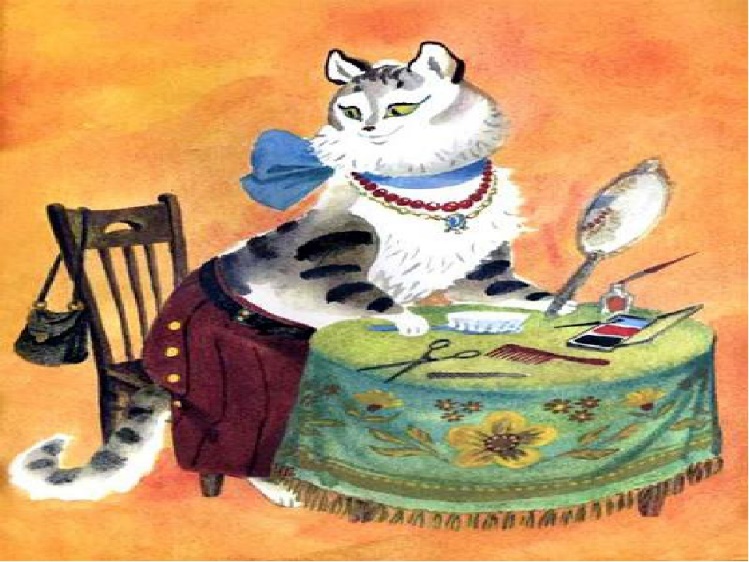 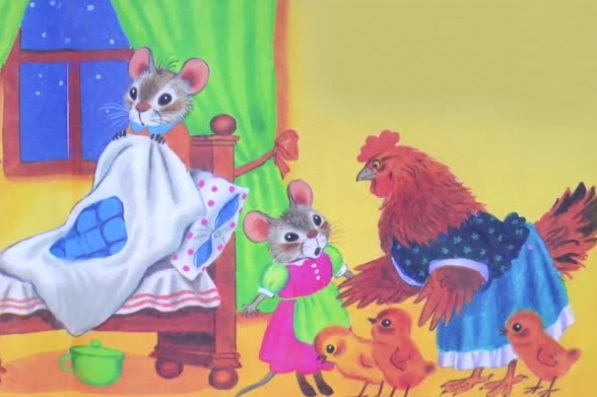 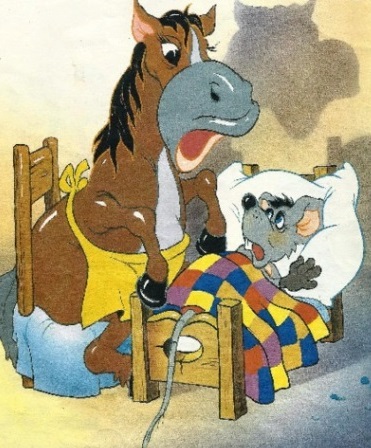 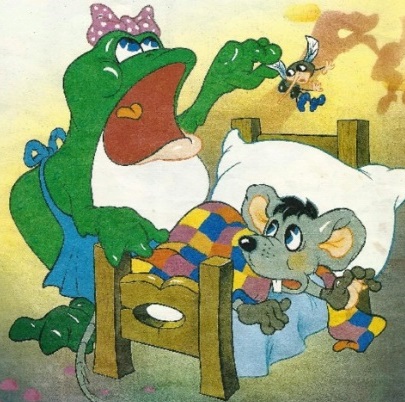 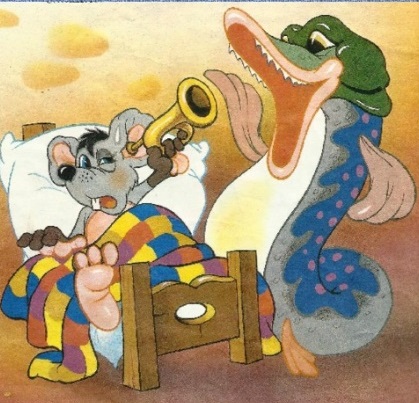 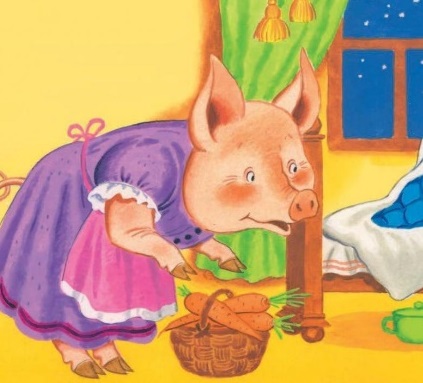 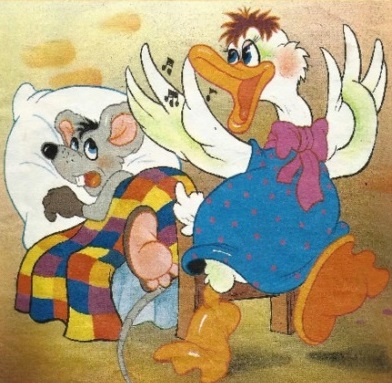 Угадай героев и назови произведение
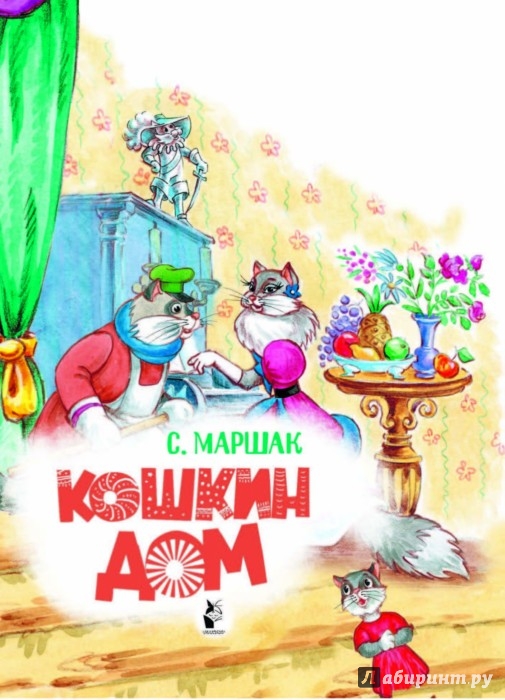 Какие вещи сдавала в багаж дама в стихотворении «Багаж»?
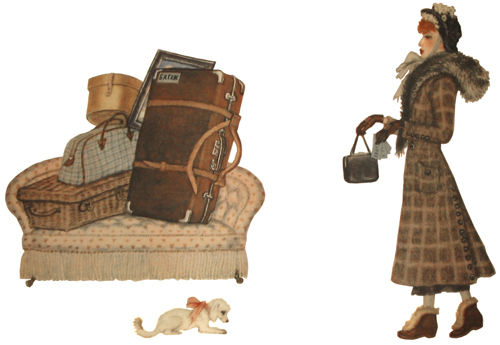 Ответ: «Диван, Чемодан, Саквояж, Картину, Корзину, Картонку И маленькую собачонку»
Какими словами оканчиваются такие строчки стихов С.Я.Маршака:
У нее у кошки,
    На ногах сапожки,
   На ногах сапожки,
А в ушах …  (сережки)
Не хотел котенок мыться –
Убежал он из корытца
И в углу за сундуком
Начал мыться….  (языком )
Эй, не стойте слишком близко -
Я тигренок, а не … (киска)!
Где обедал воробей
В зоопарке у …. (зверей)
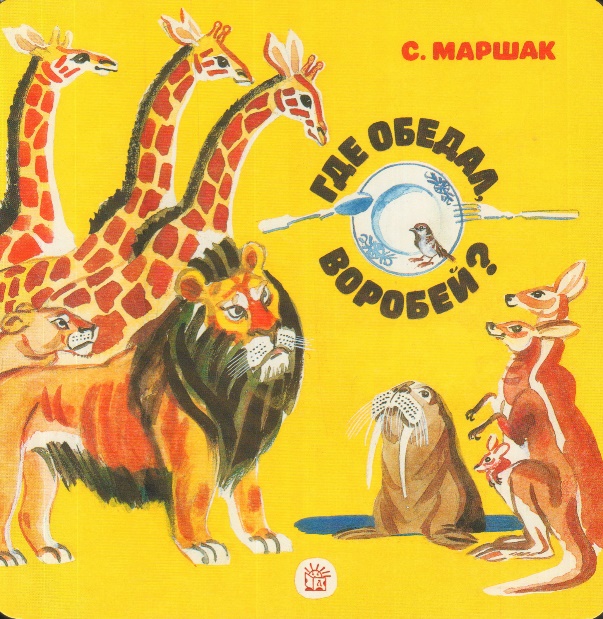 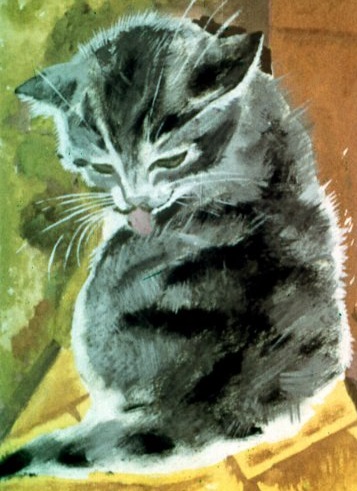 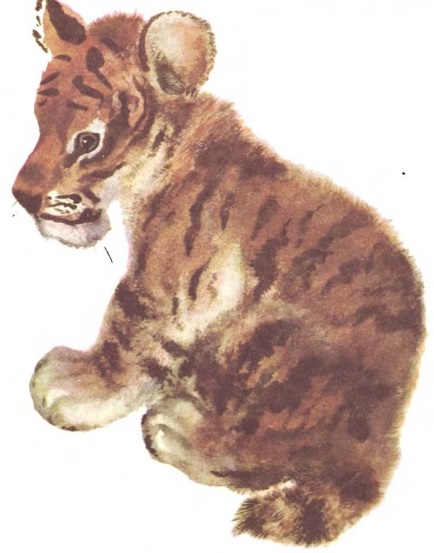 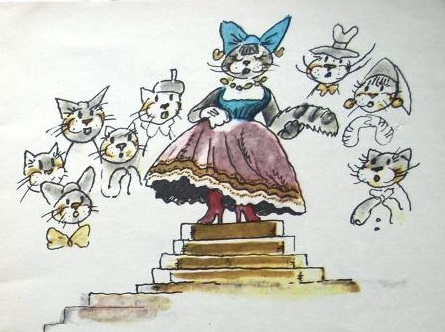 Синьоры – это важные персоны. О каком синьоре писал Маршак?
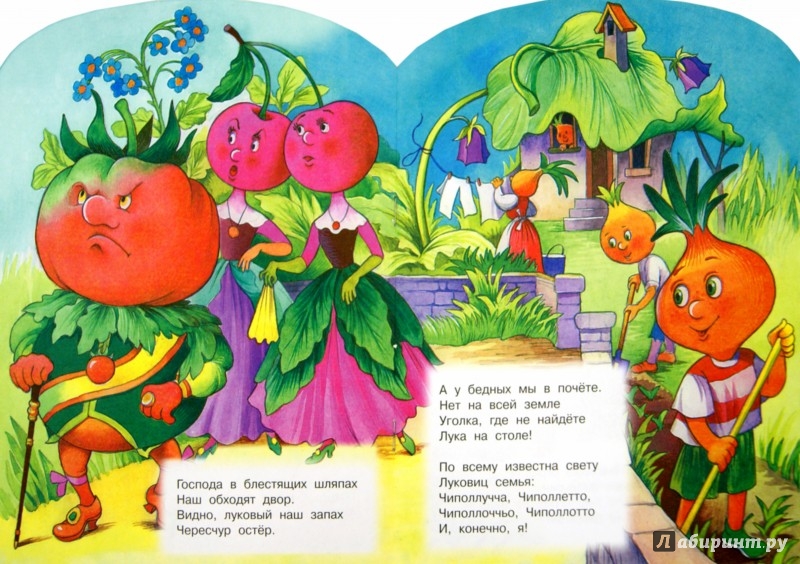 Ответ: о синьоре Помидоре
«Я — синьор Помидор. 
Красен я и пышен.А служу я с давних пор. У помещиц – Вишен».
Вставьте слово, пропущенное в названии литературного произведения:
Усатый -… (полосатый )
Ванька -…  (встанька)
Детки в … ( клетке )
Дремота и … (зевота )
Вот какой … ( рассеянный)
Круглый … (год)
Кот и … (лодыри )
Рассказ о неизвестном … (герое )
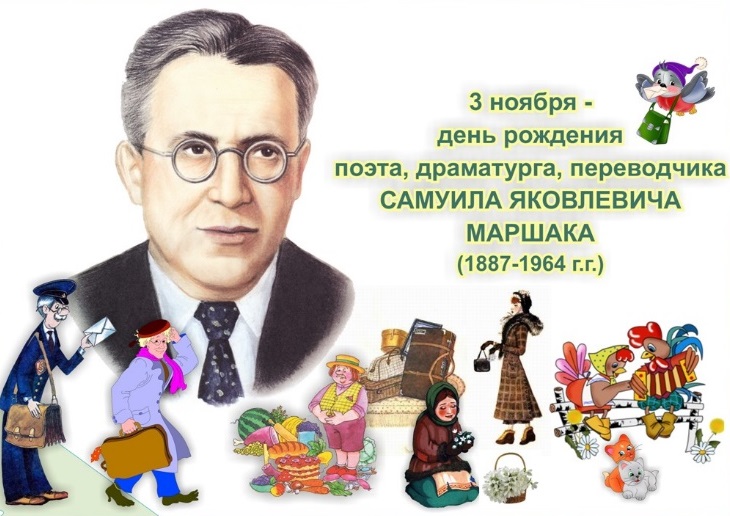 Спасибо за внимание